Thứ … ngày … tháng … năm …
(Tiết 1)
Bài 33
EM LÀM ĐƯỢC
 NHỮNG GÌ ?
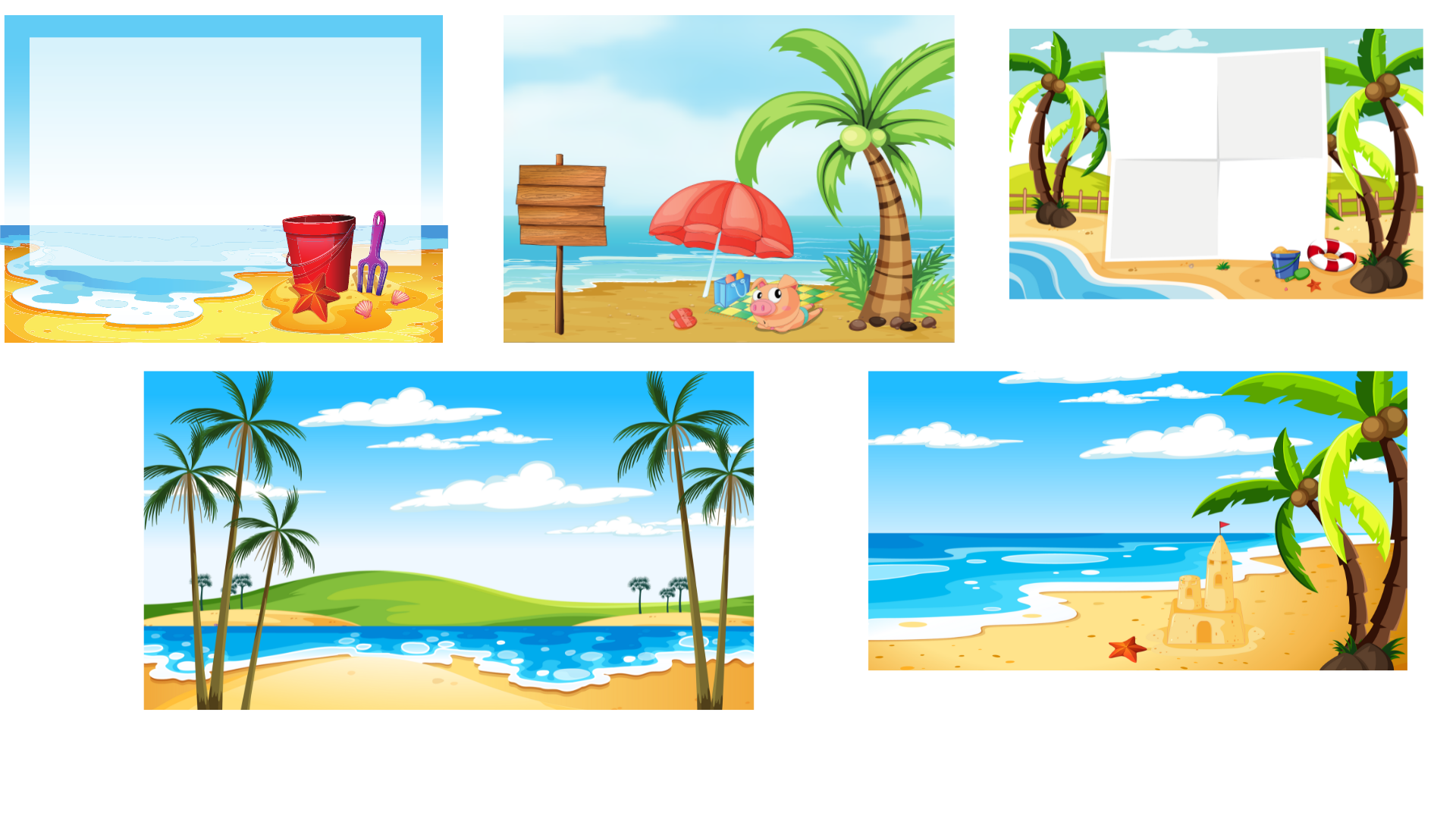 Khởi động
Cùng hát
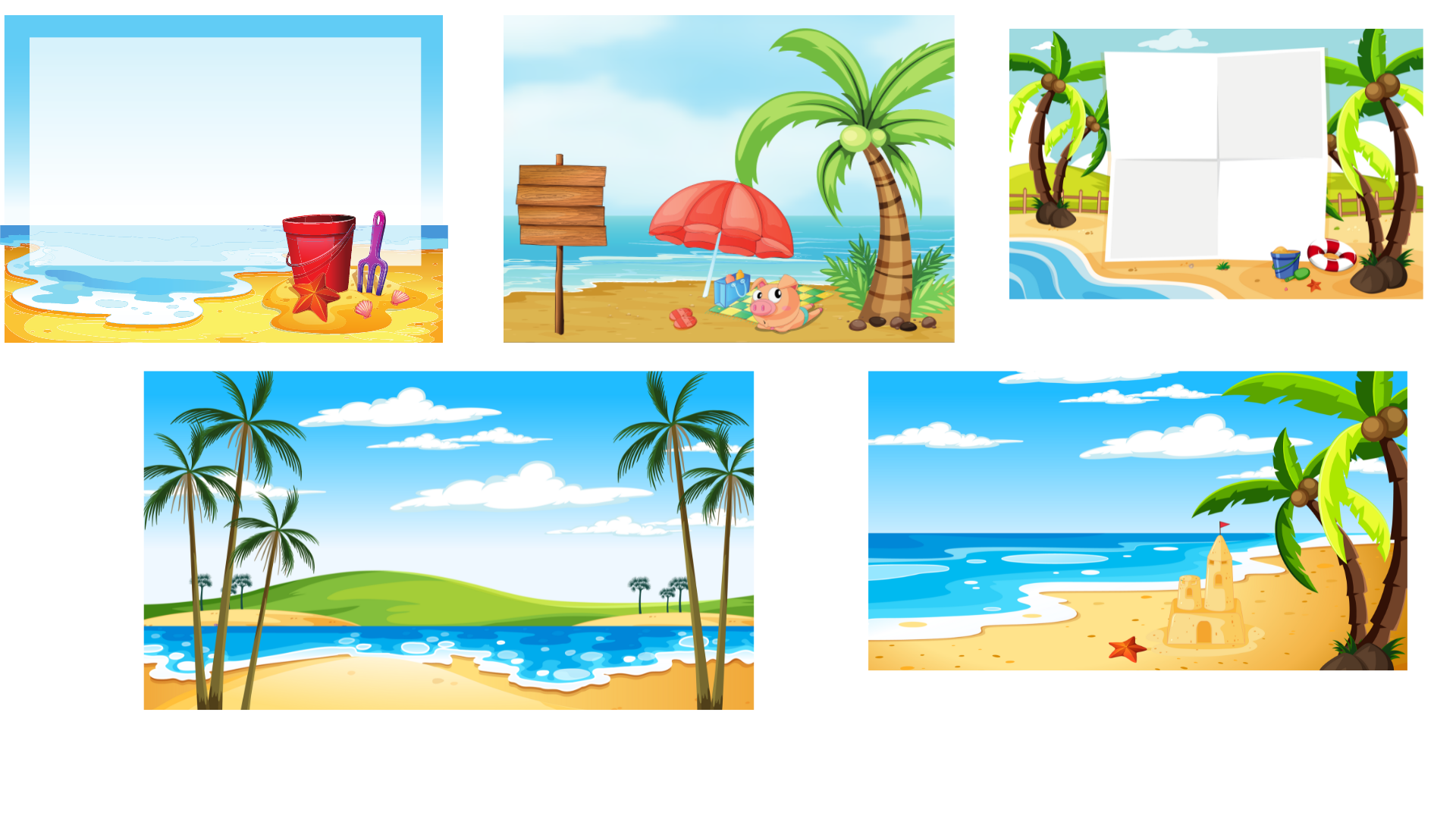 Luyện tập
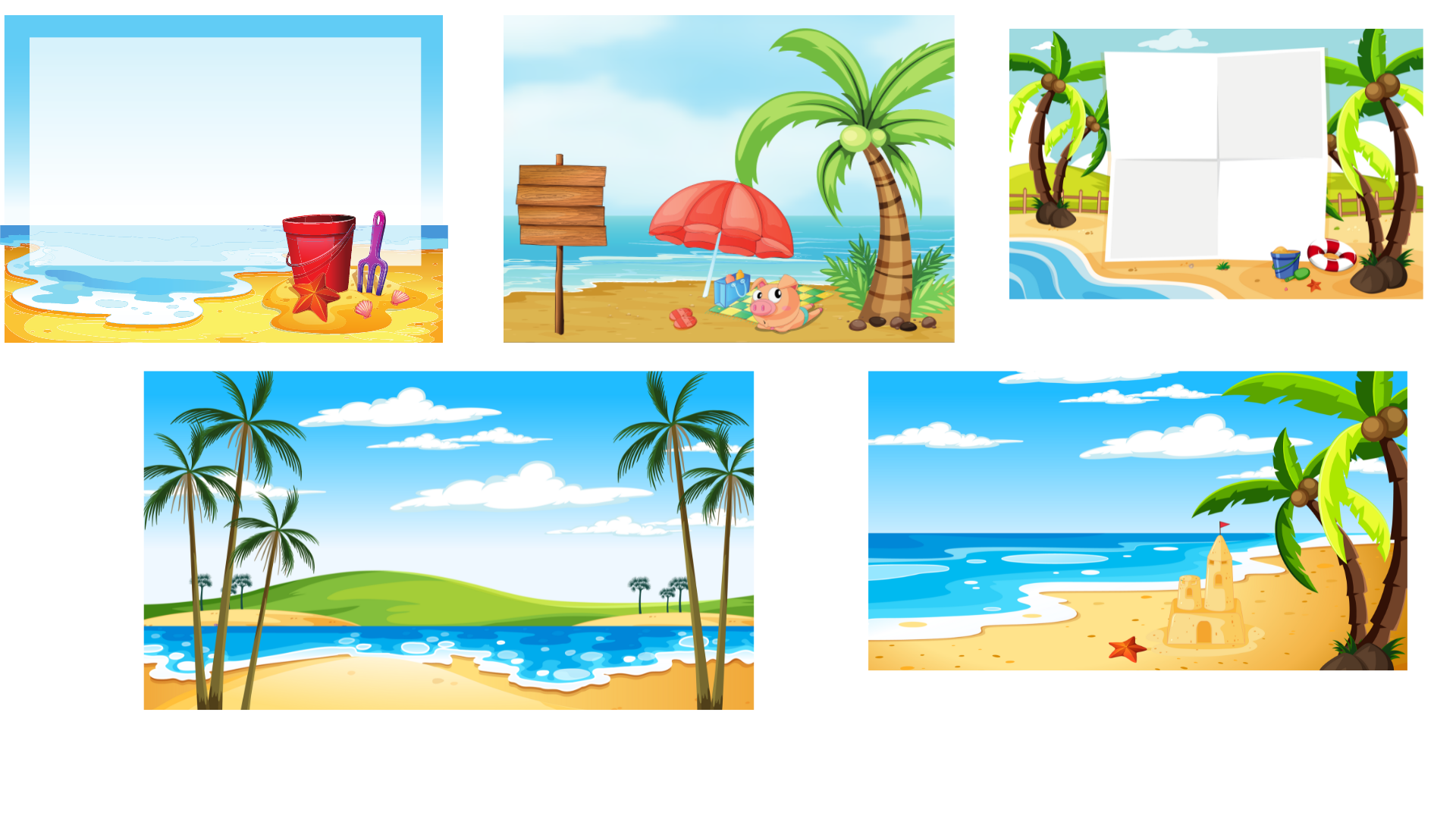 Ở mỗi đồng hồ dưới đây, hai kim tạo thành góc bao nhiêu độ?
1
5
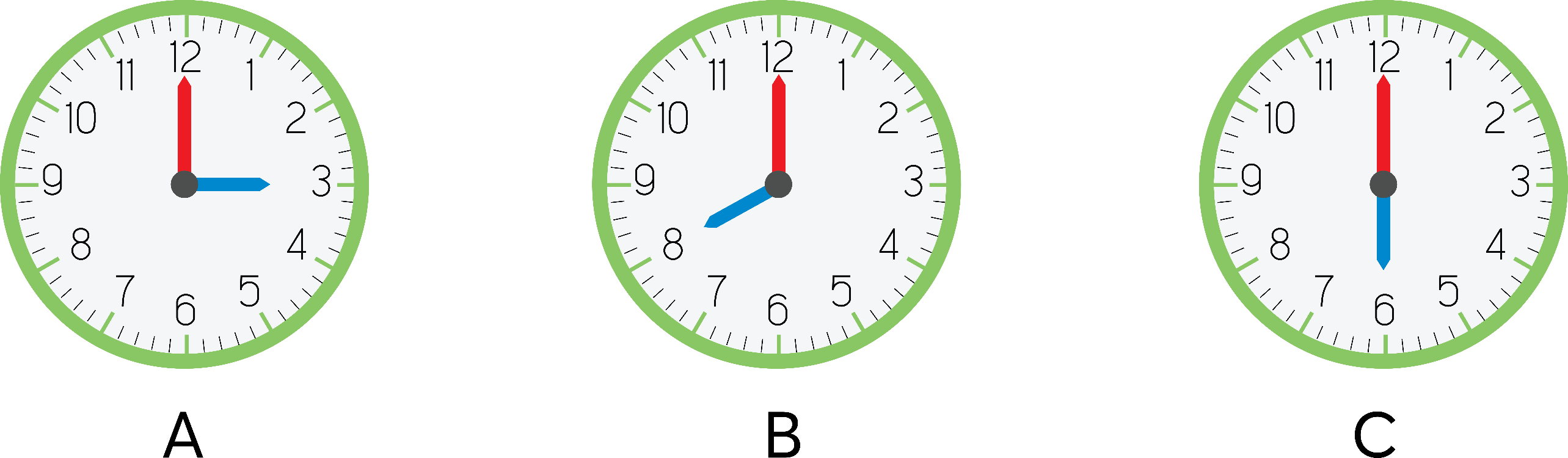 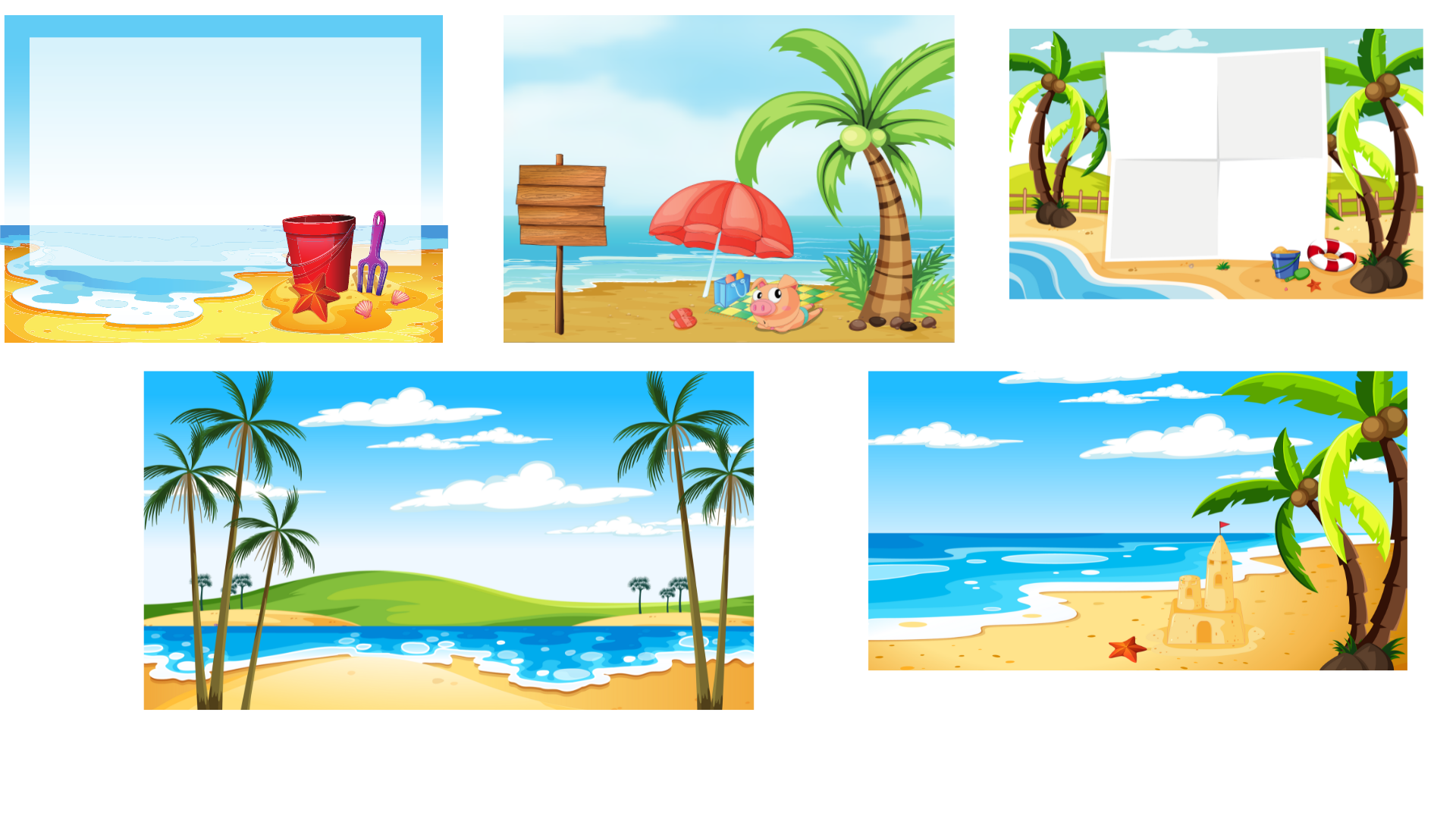 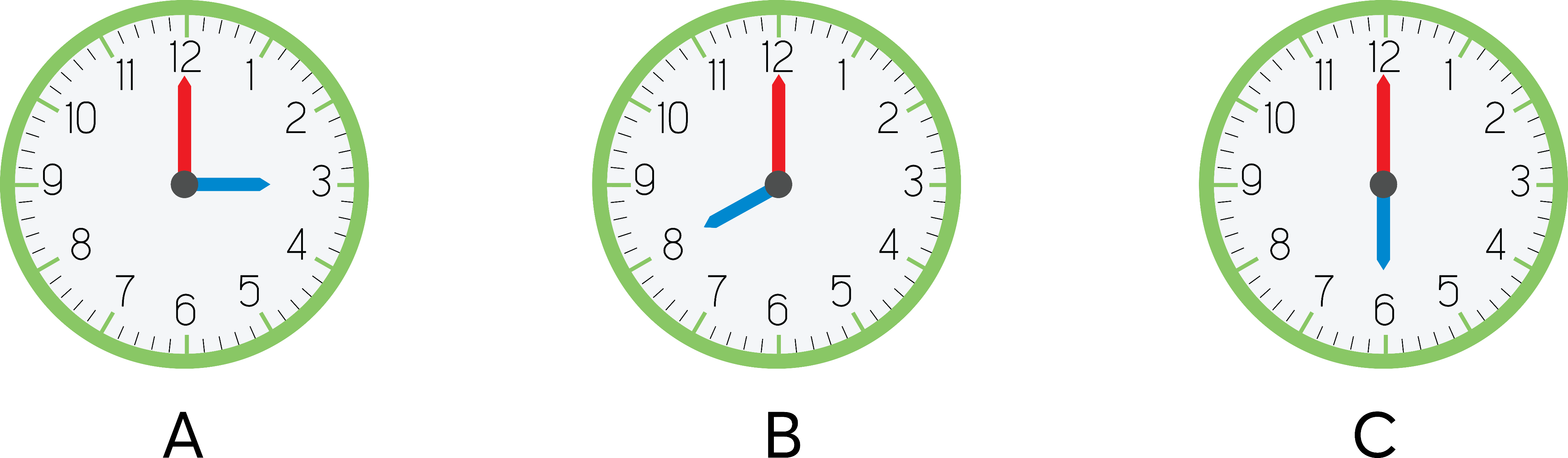 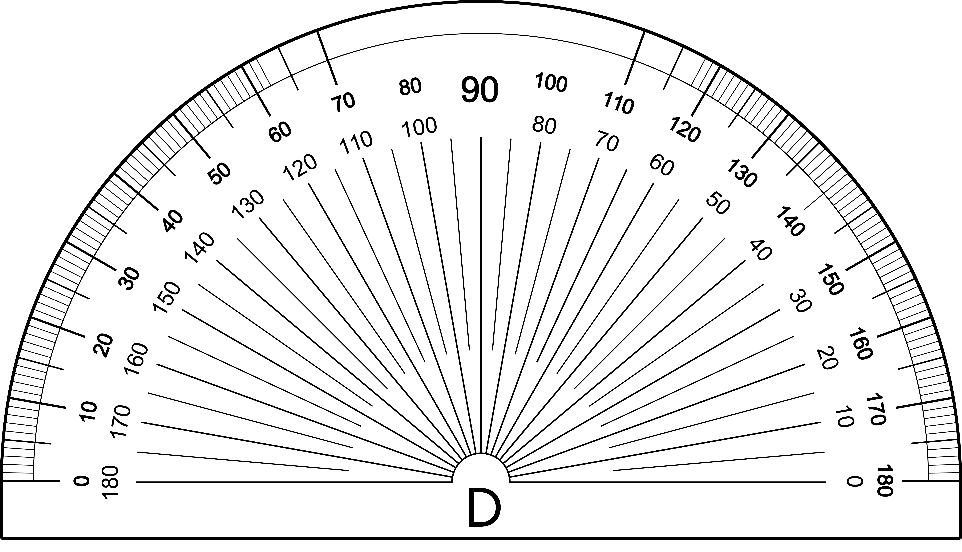 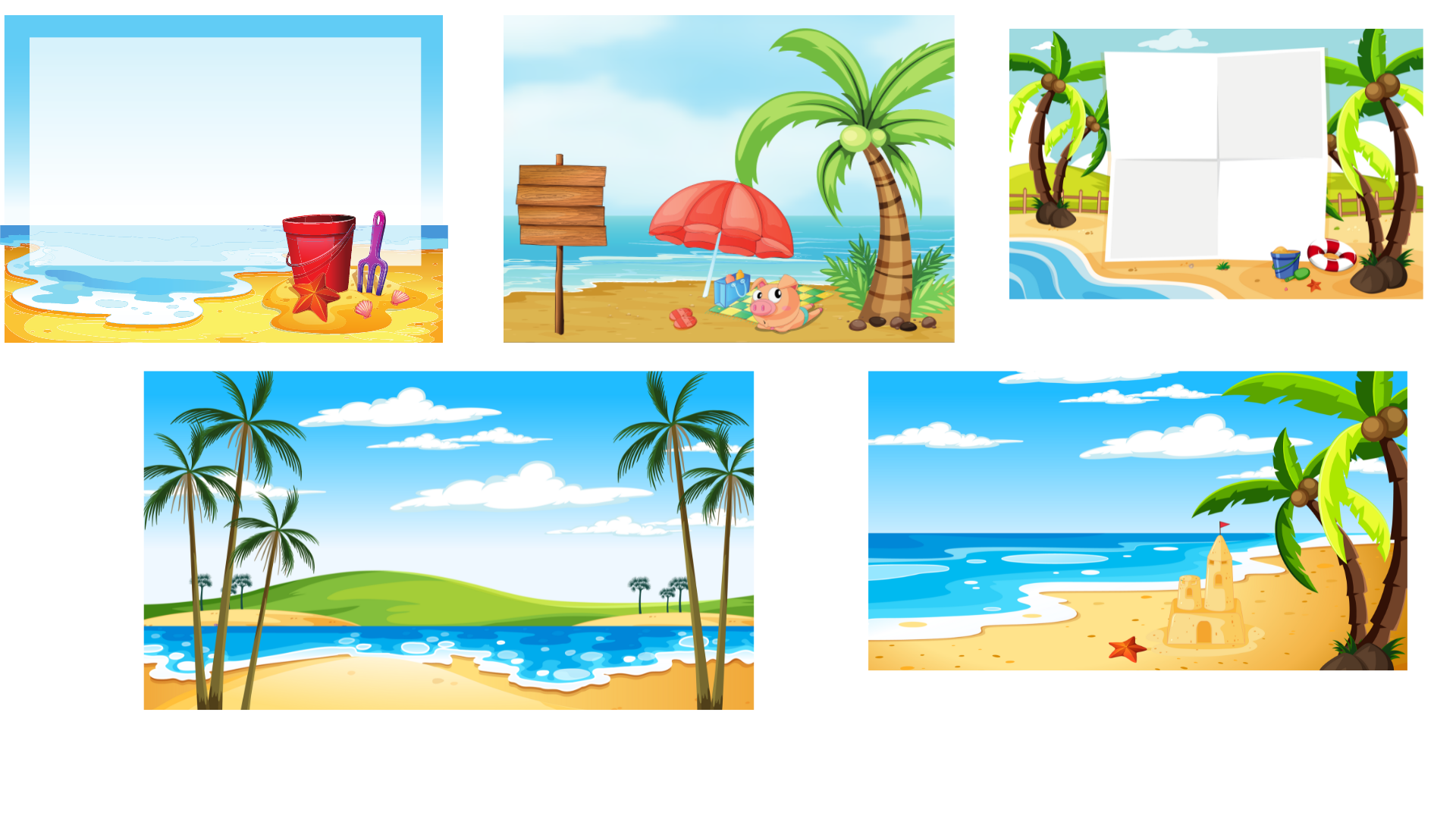 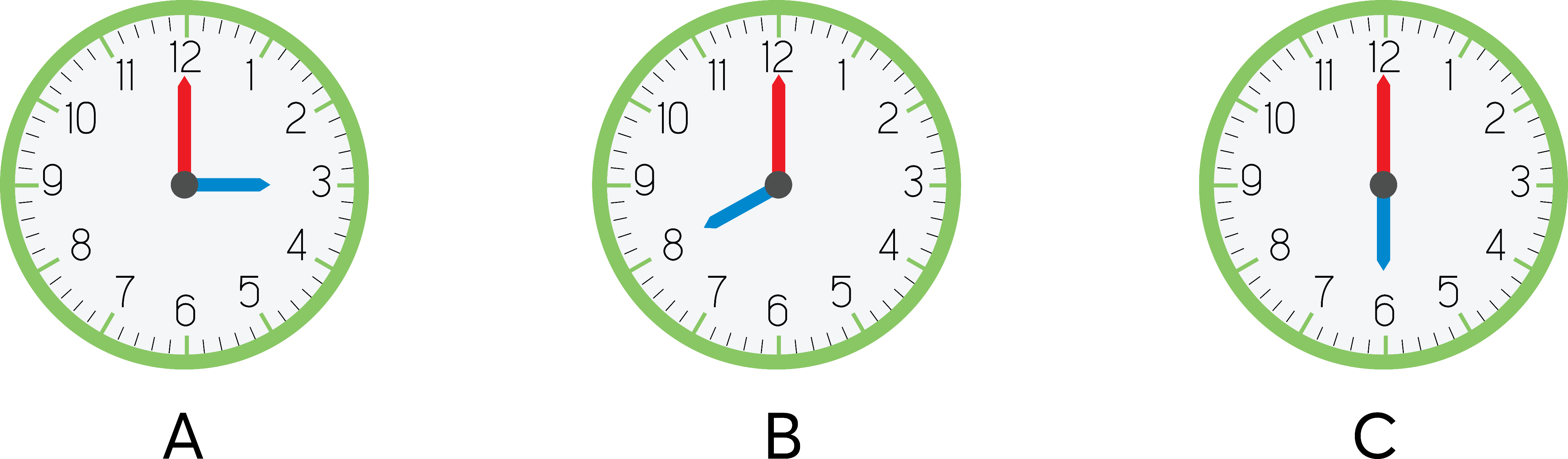 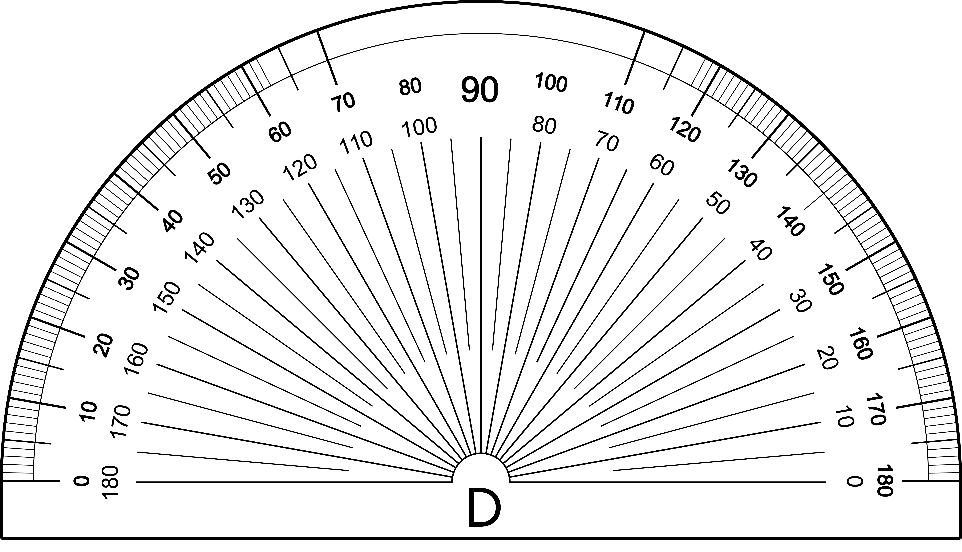 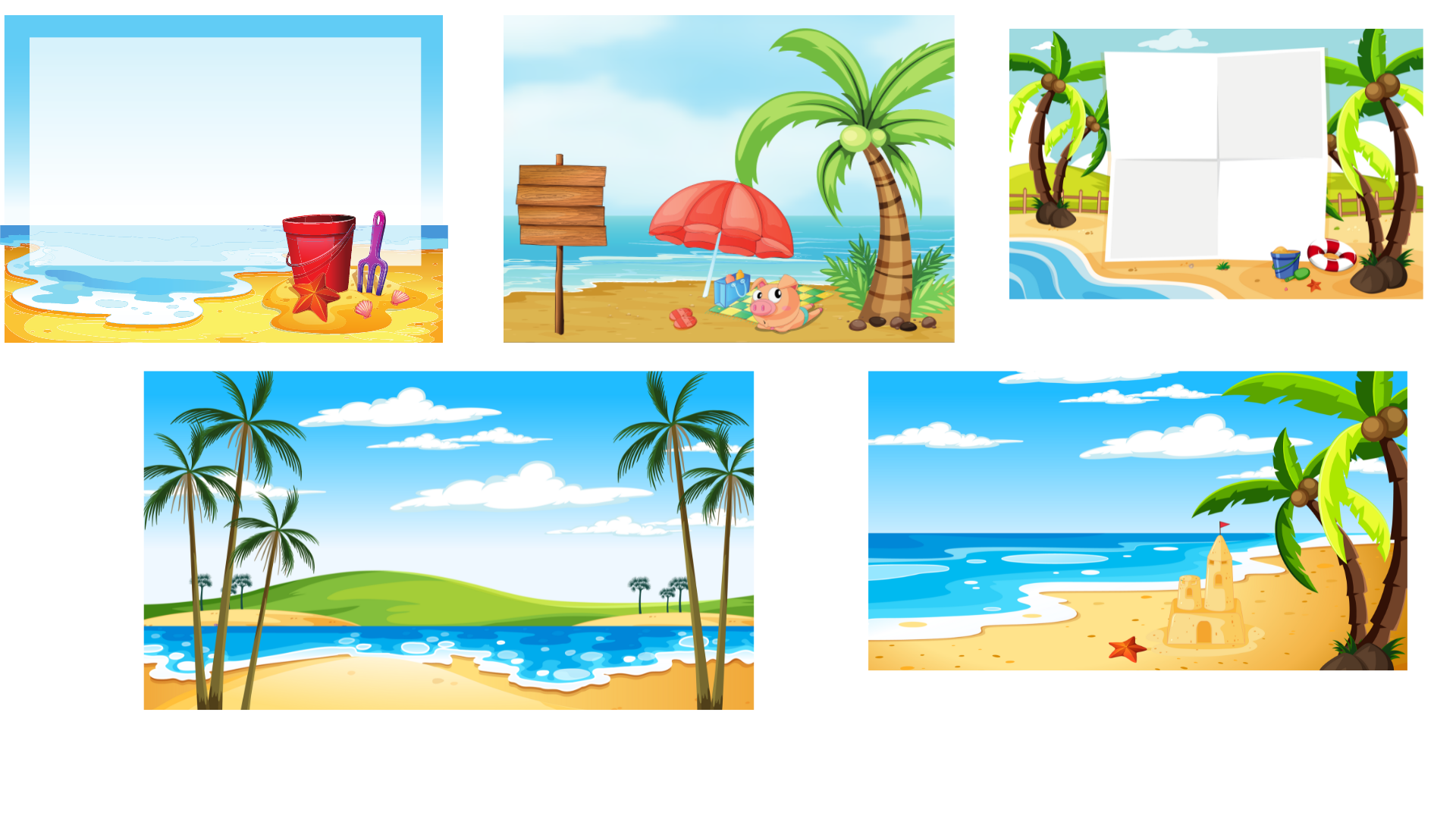 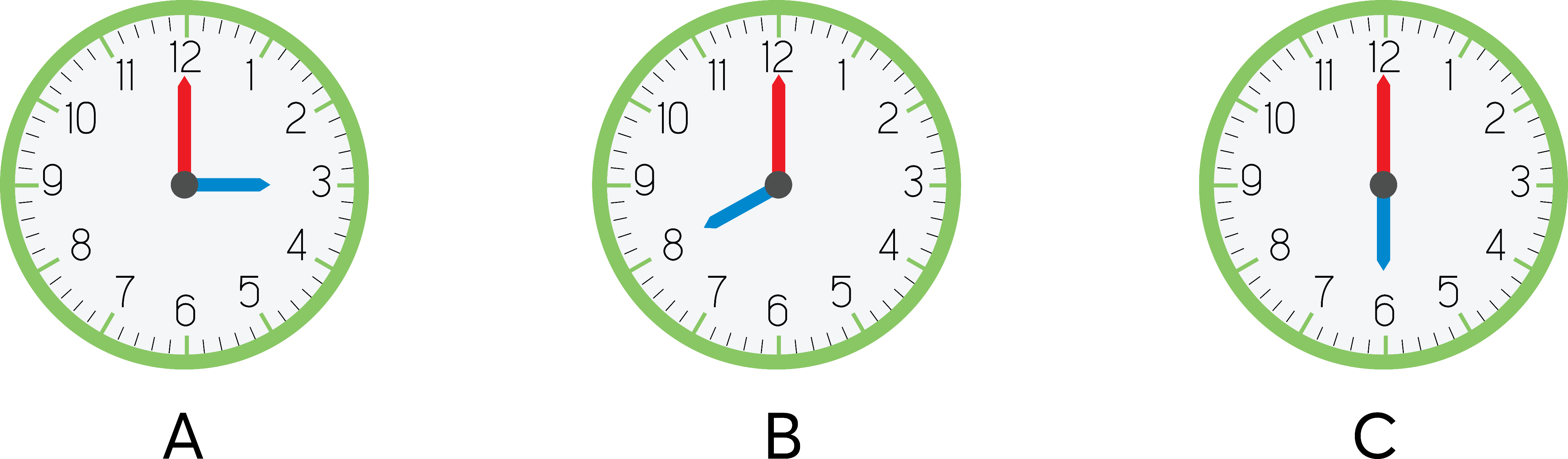 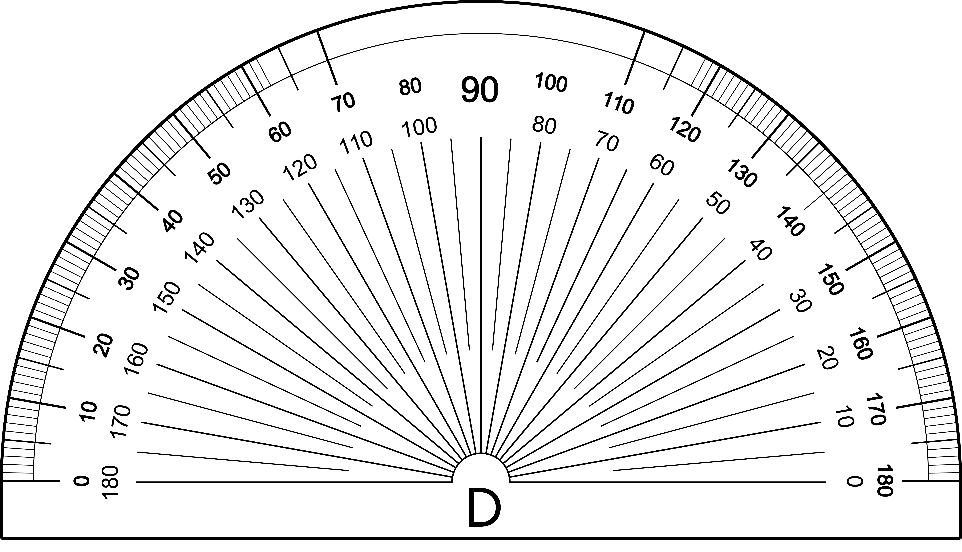 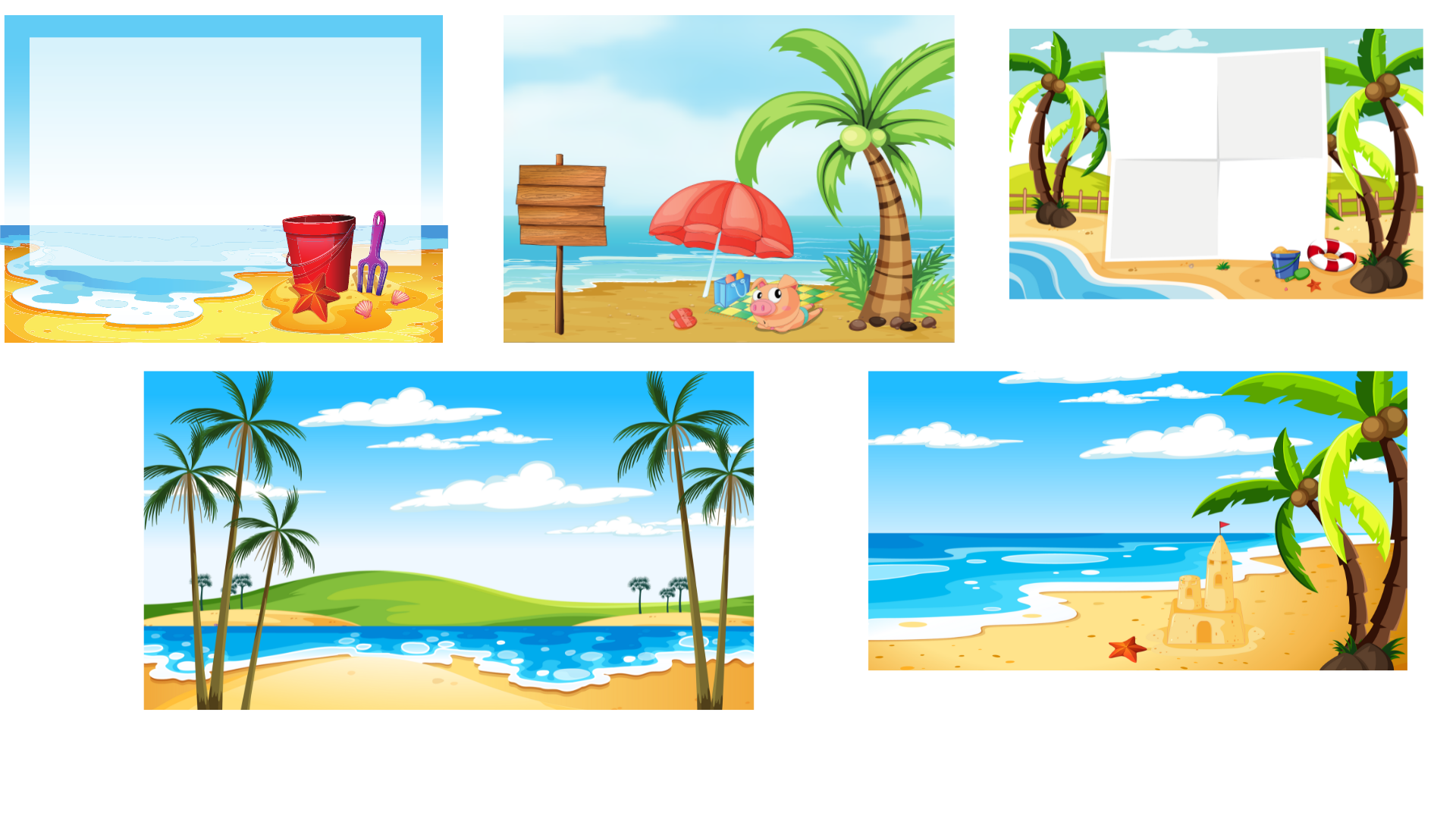 2
Câu nào đúng, câu nào sai?
Đúng
Đúng
Đúng
Sai
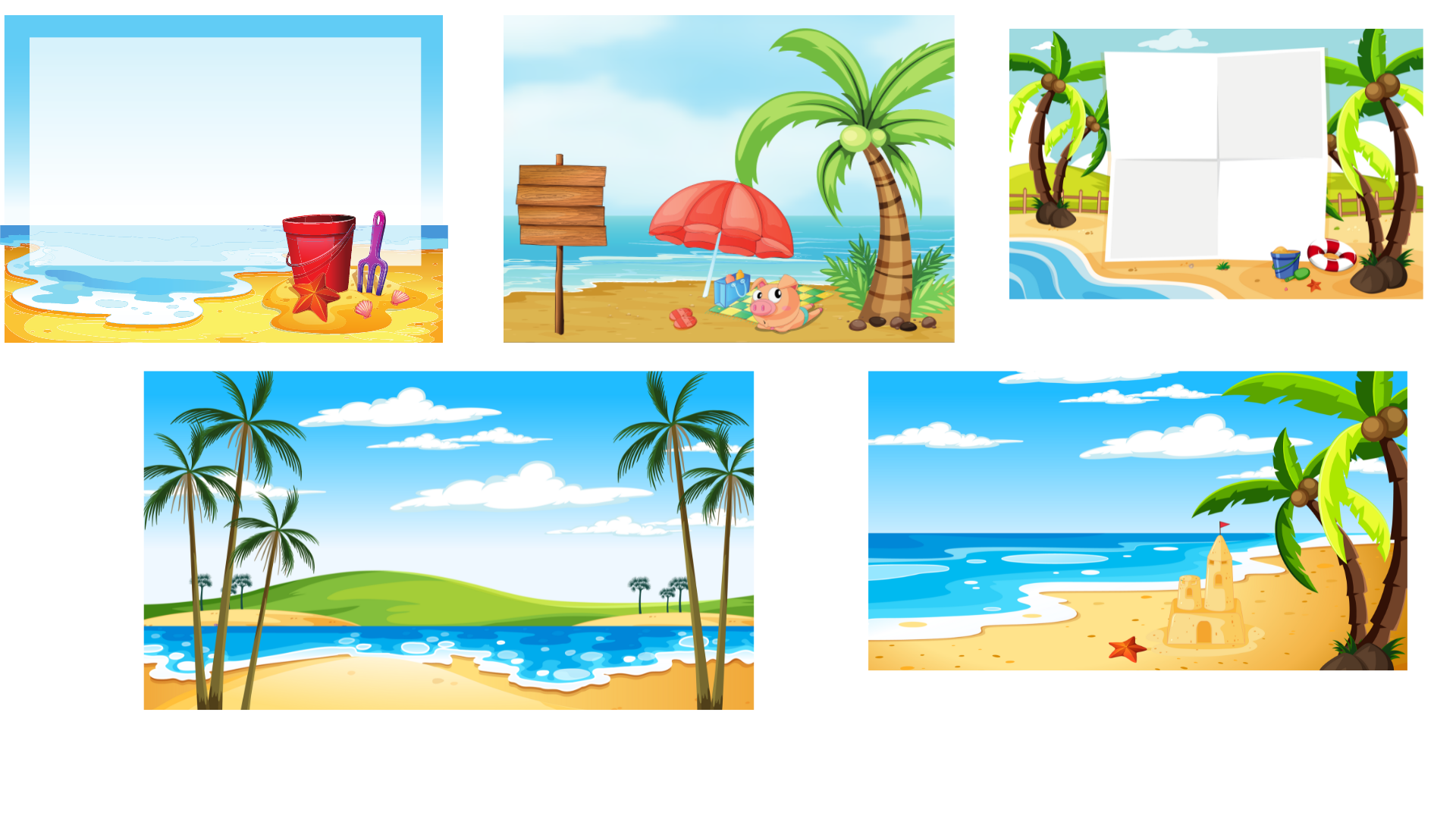 3
Hai kim của đồng hồ trong mỗi câu sau tạo thành góc nhọn, góc vuông, góc tù hay góc bẹt?
a) Đồng hồ chỉ 9 giờ.
b) Đồng hồ chỉ 18 giờ.
C) Đồng hồ chỉ 5 giờ kém 15 phút.
d)  Đồng hồ chỉ 11 giờ 5 phút.
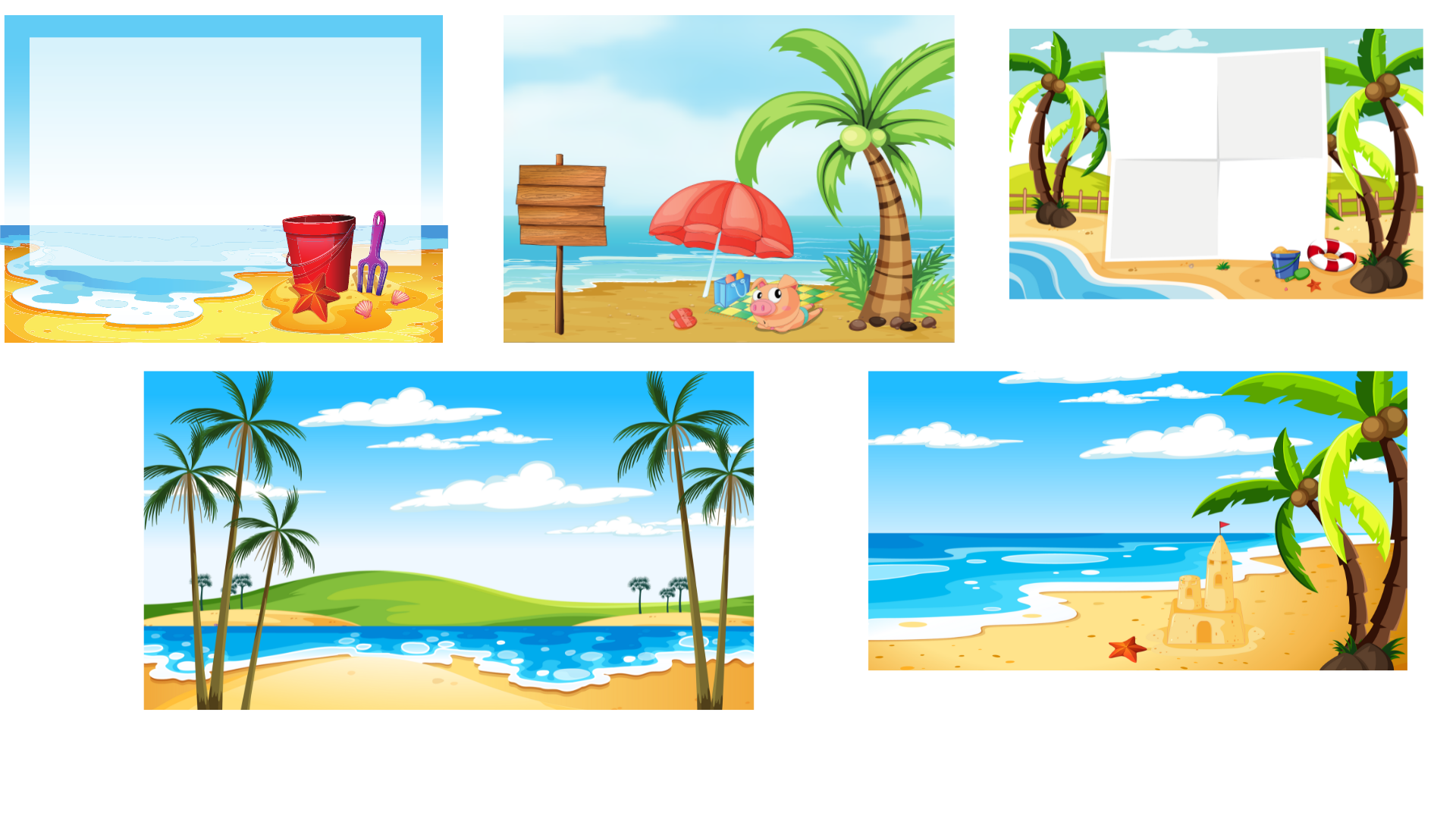 a) Đồng hồ chỉ 9 giờ.
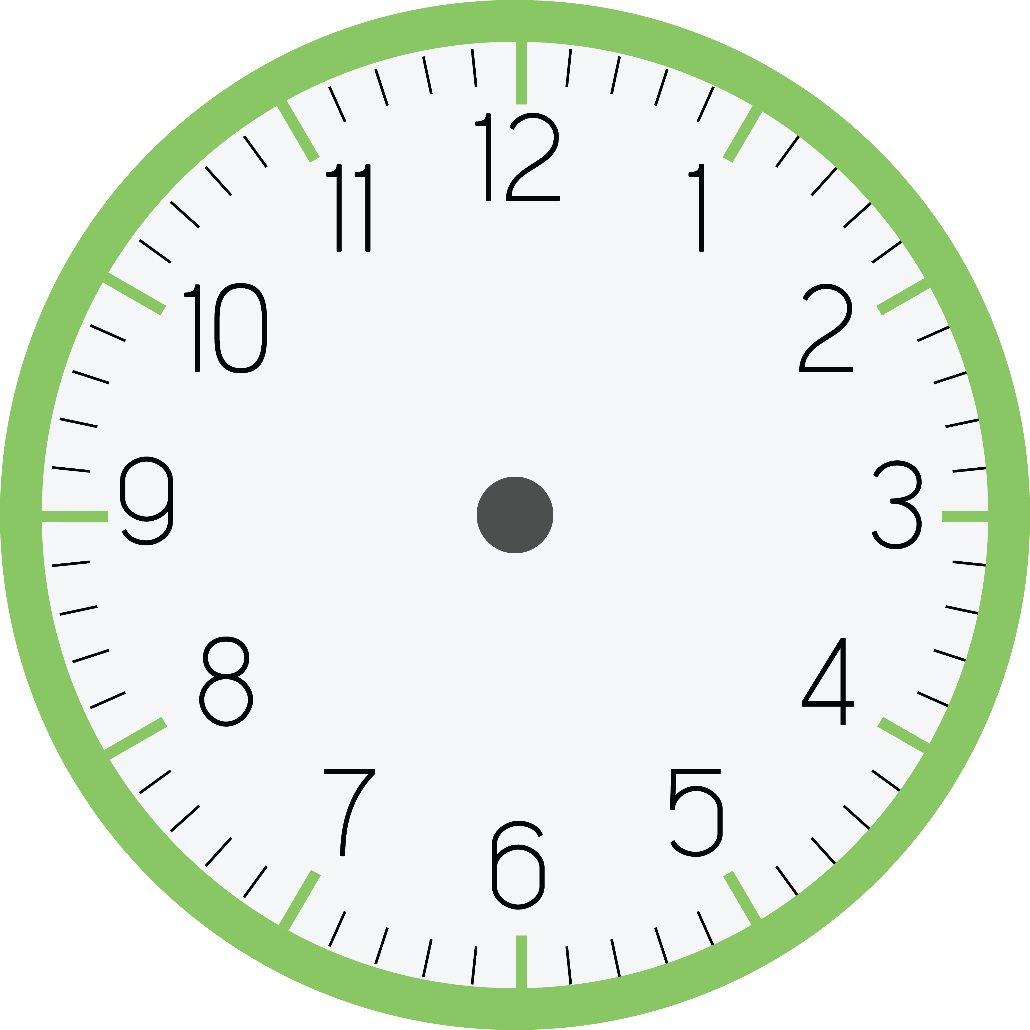 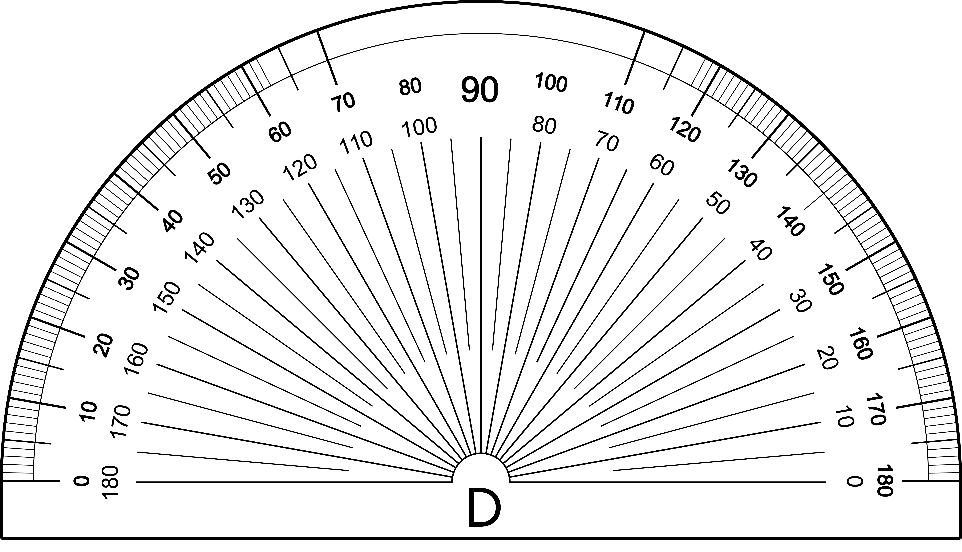 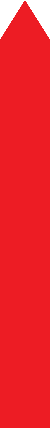 Góc vuông
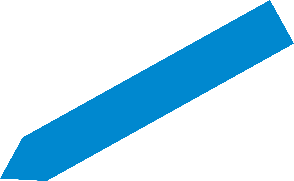 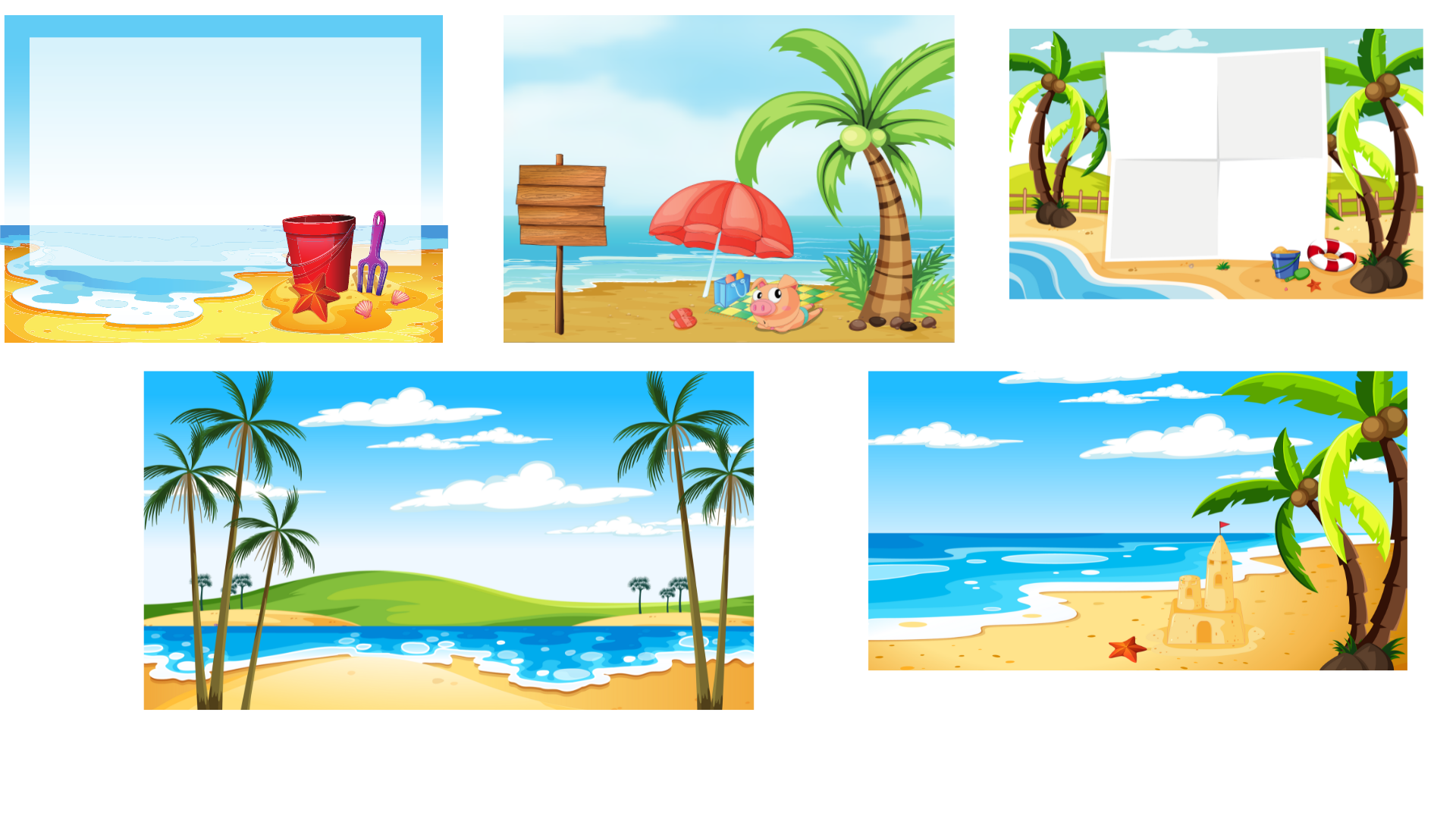 b) Đồng hồ chỉ 18 giờ.
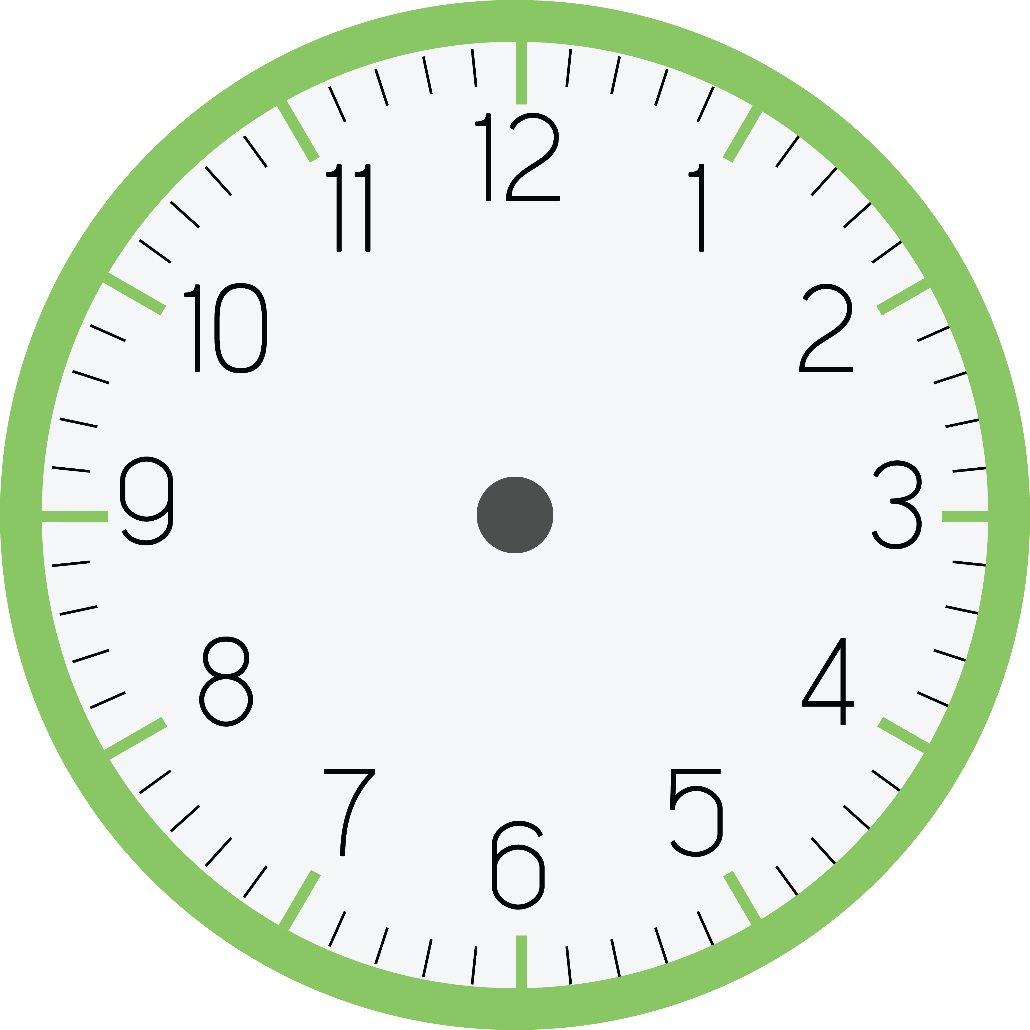 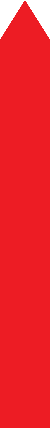 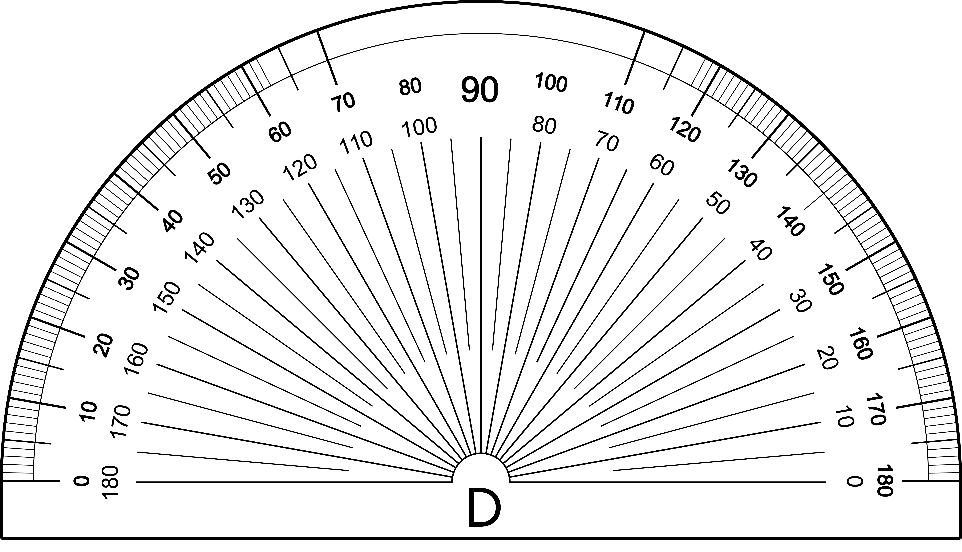 Góc bẹt
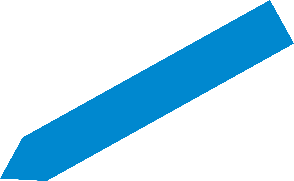 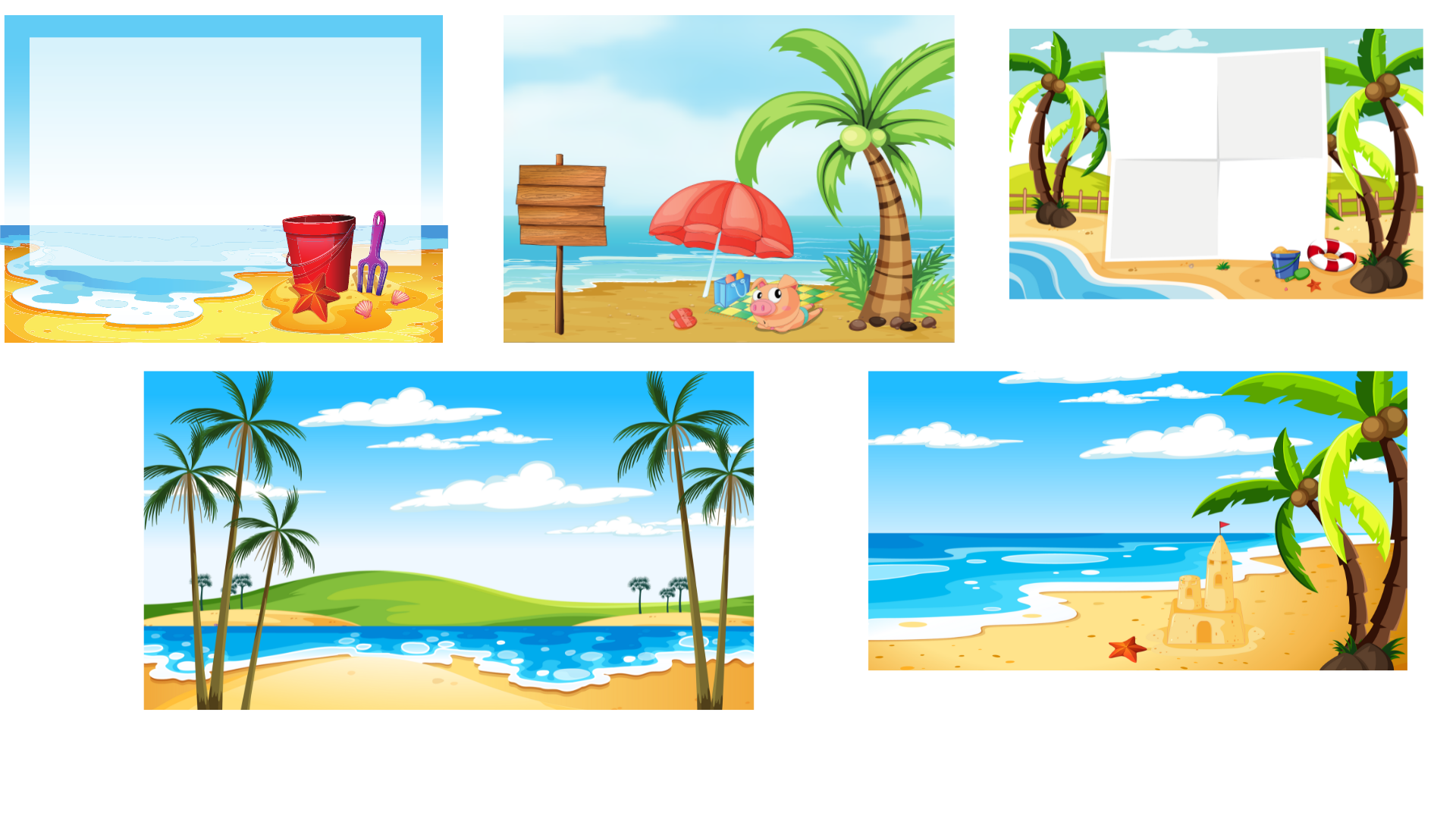 c) Đồng hồ chỉ 5 giờ kém 15 phút.
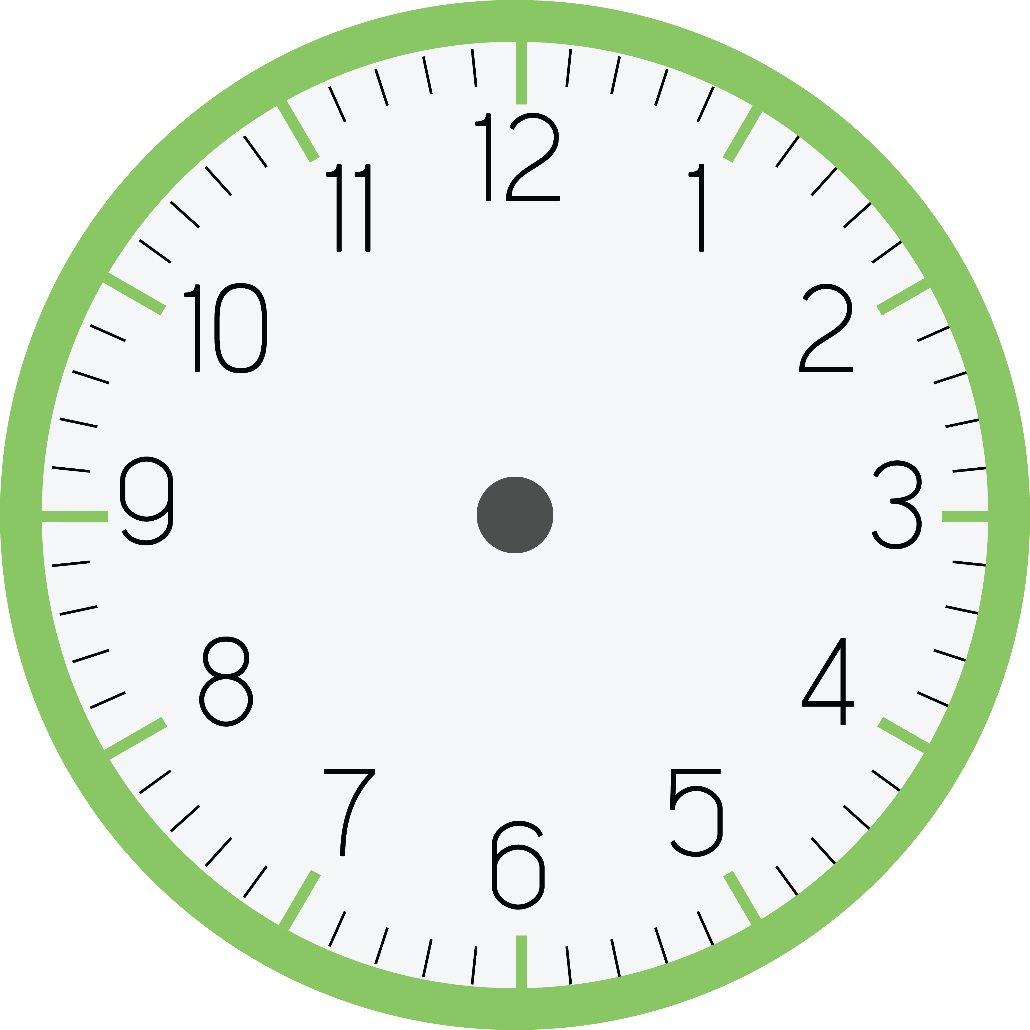 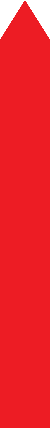 Góc tù
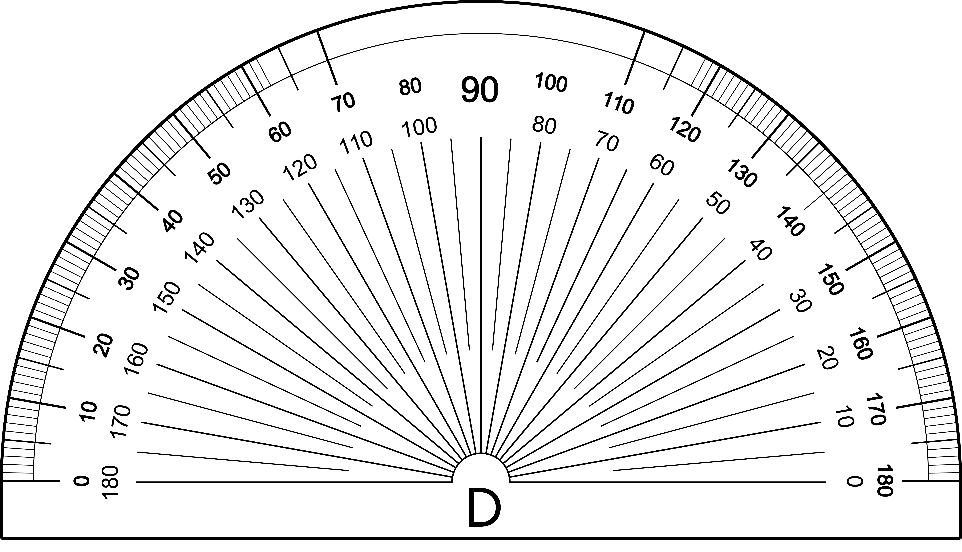 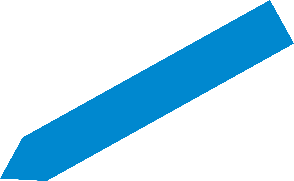 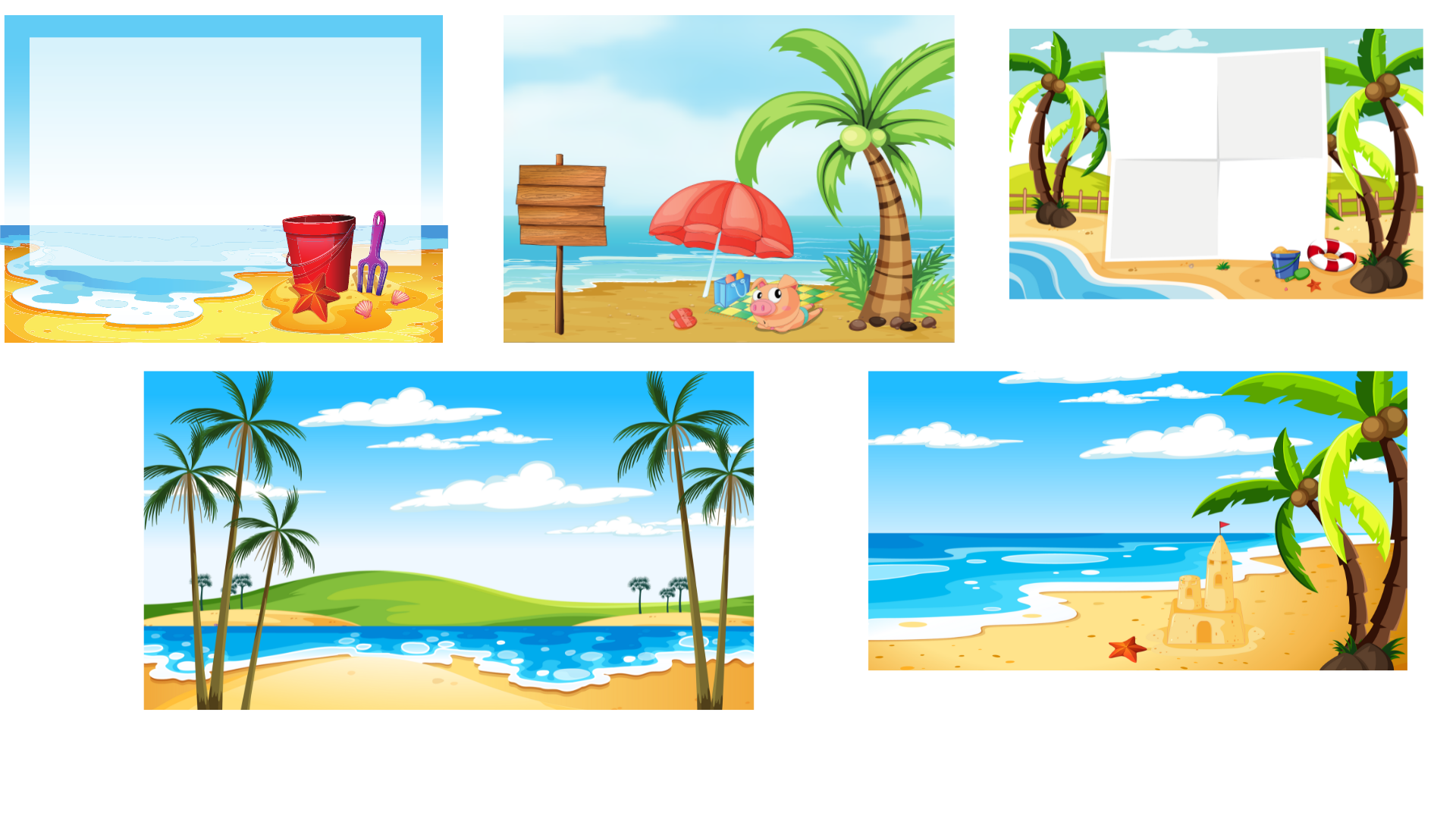 d)  Đồng hồ chỉ 11 giờ 5 phút.
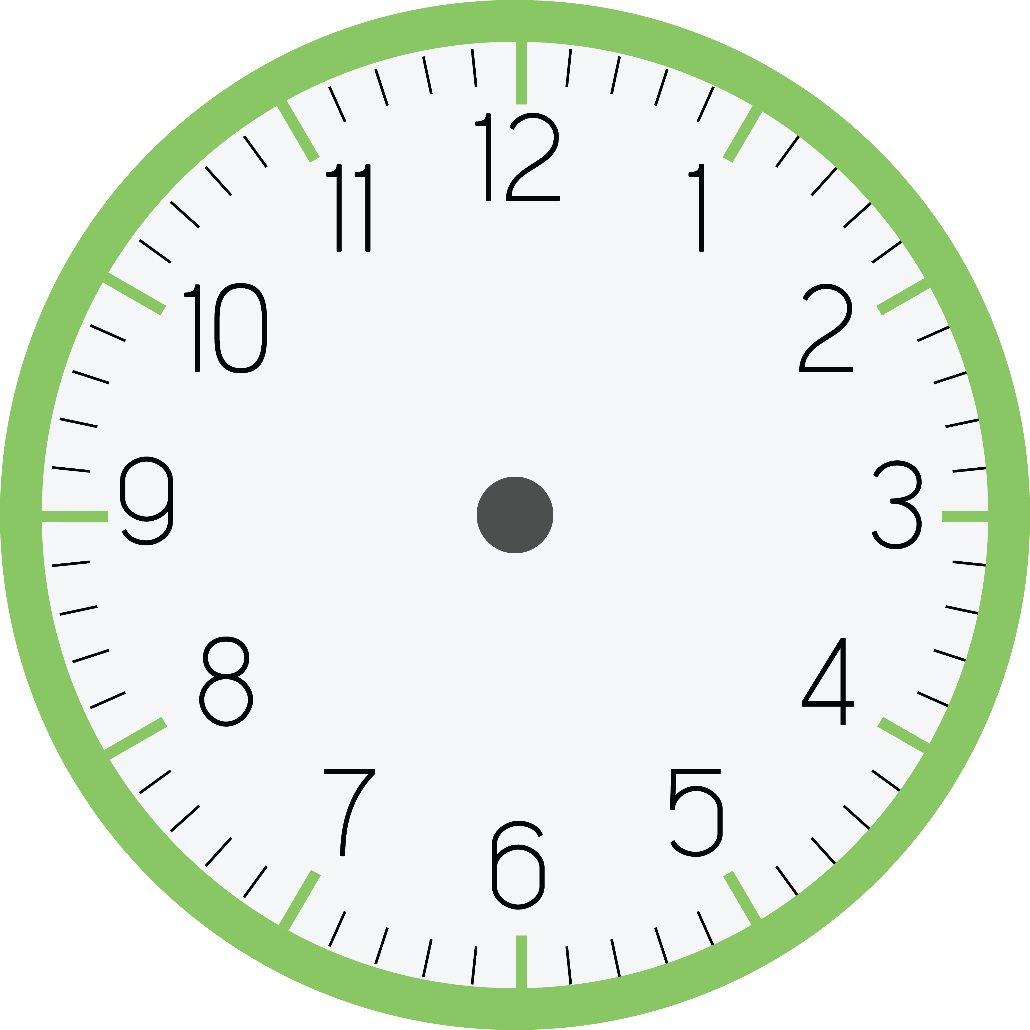 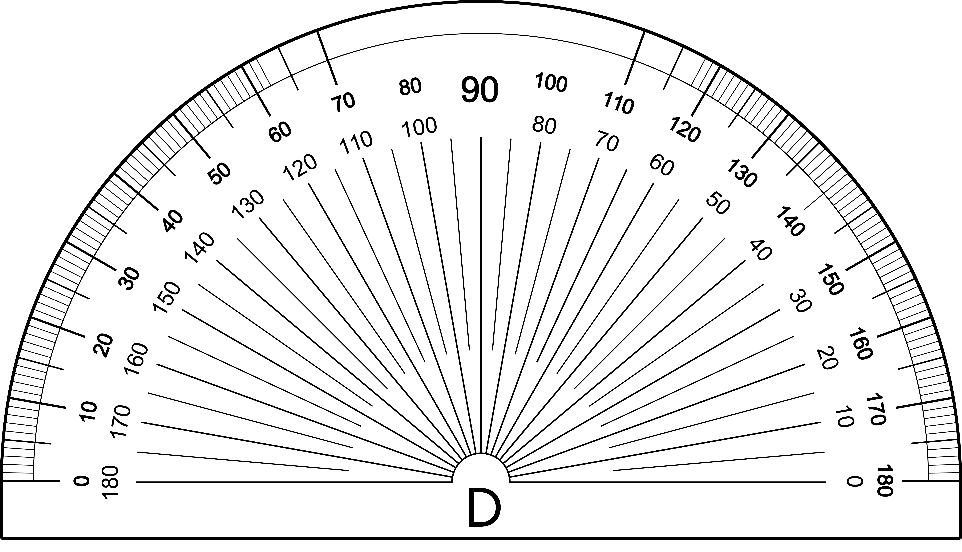 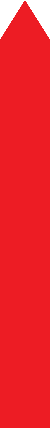 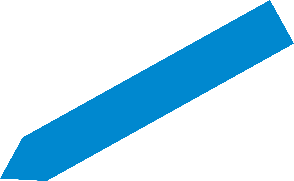 Góc nhọn
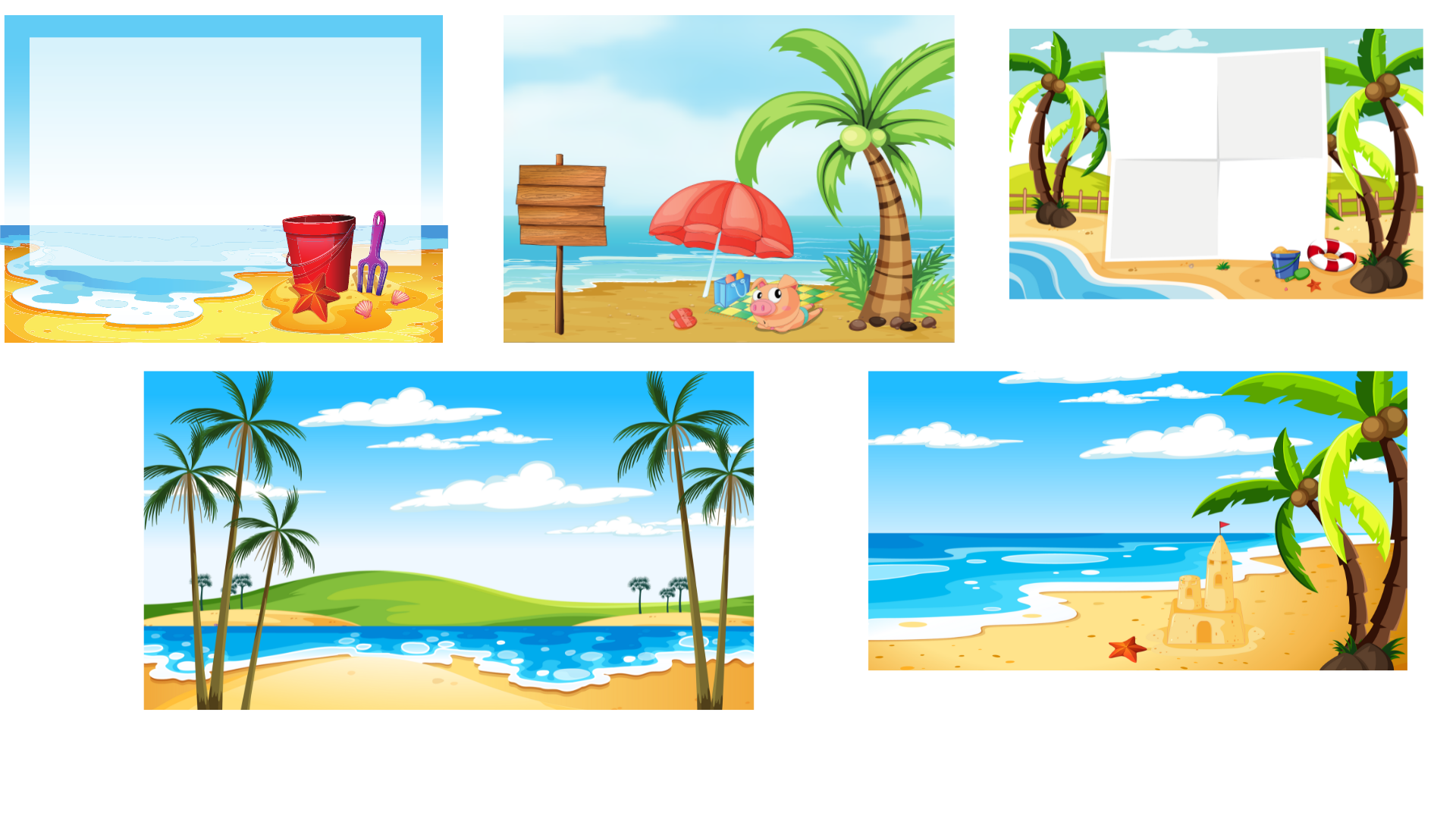 Củng cố
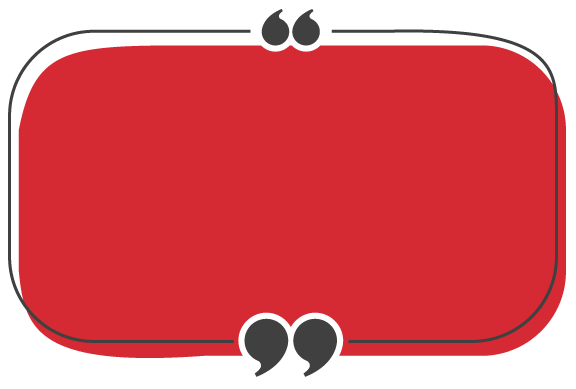 Trò chơi
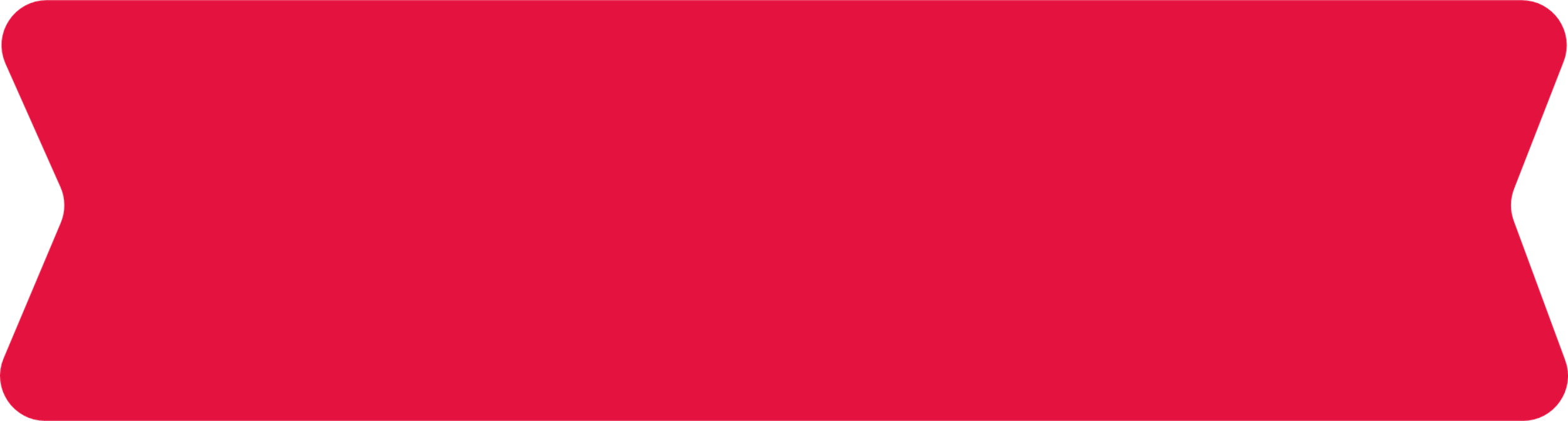 Nhanh như chớp
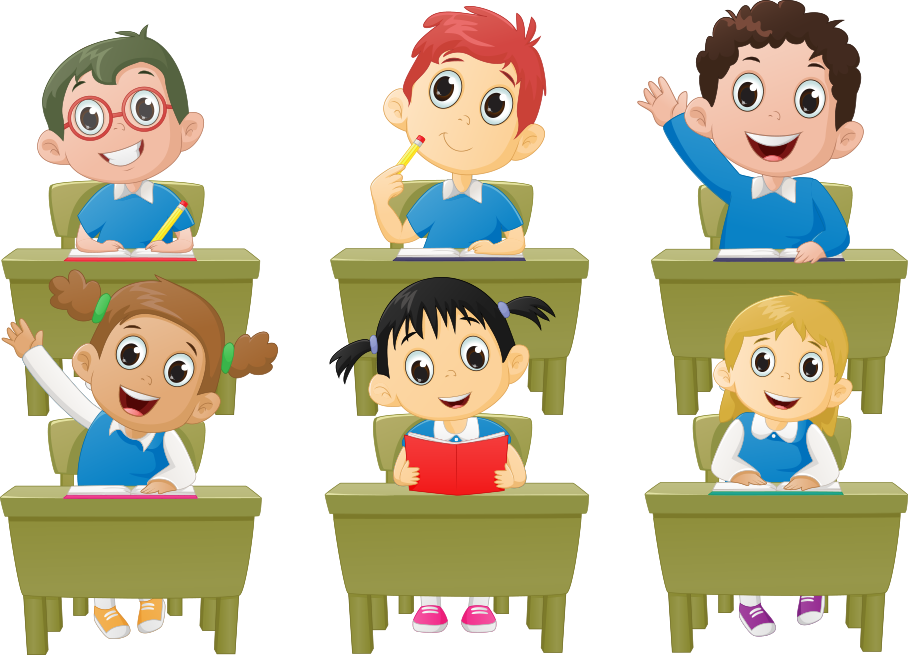 Luật chơi
Giơ tay trả lời các câu hỏi
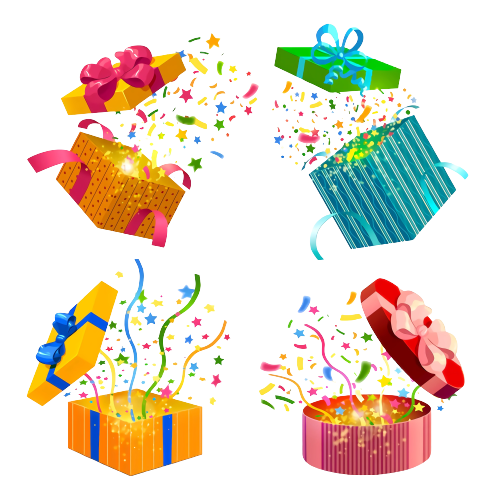 Trả lời đúng nhận điểm cộng.
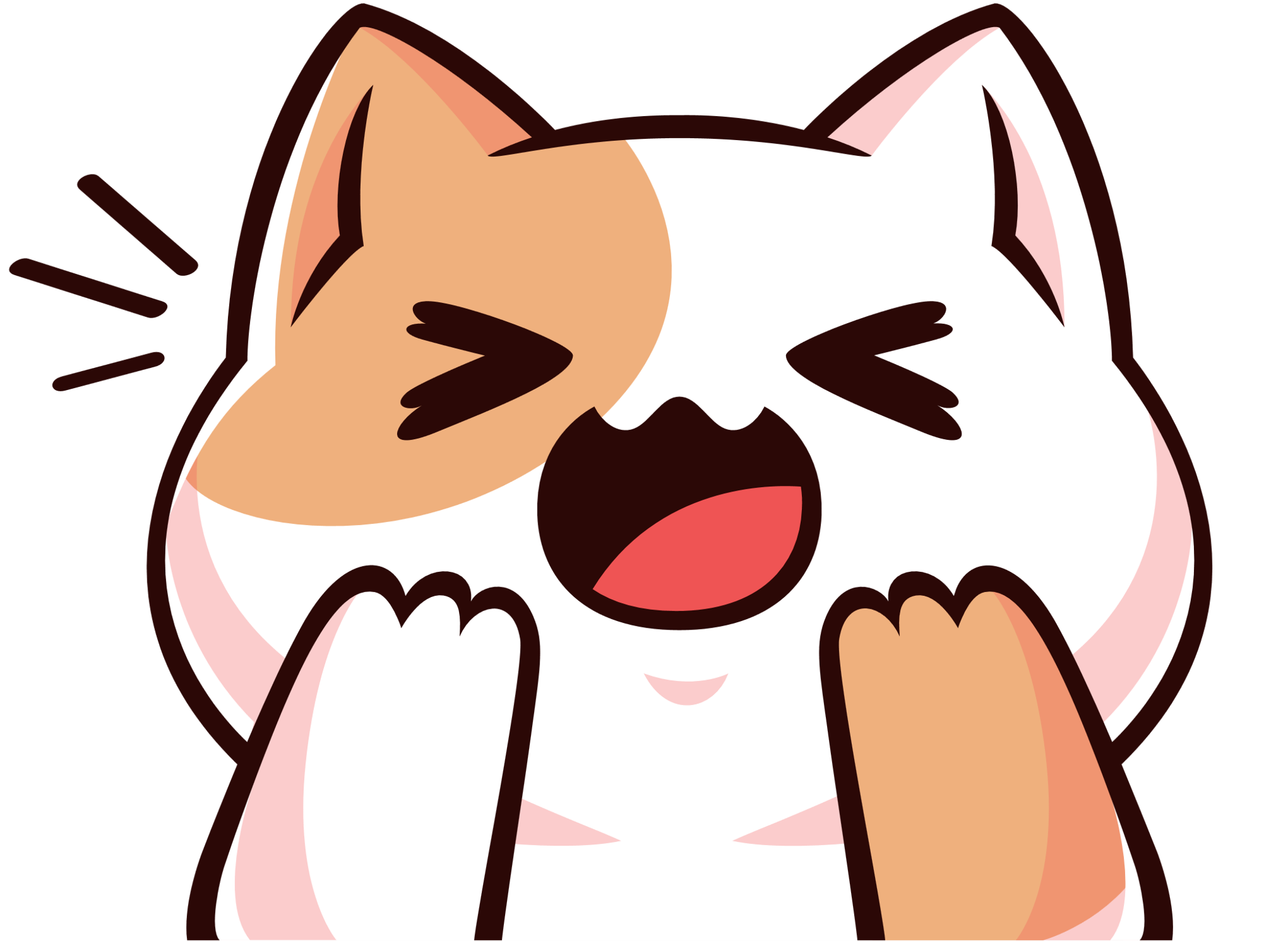 Trả lời  sai  không được nhận 
điểm cộng.
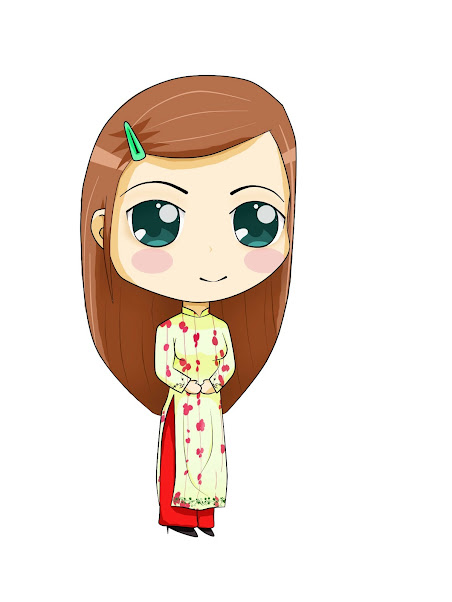 vuông
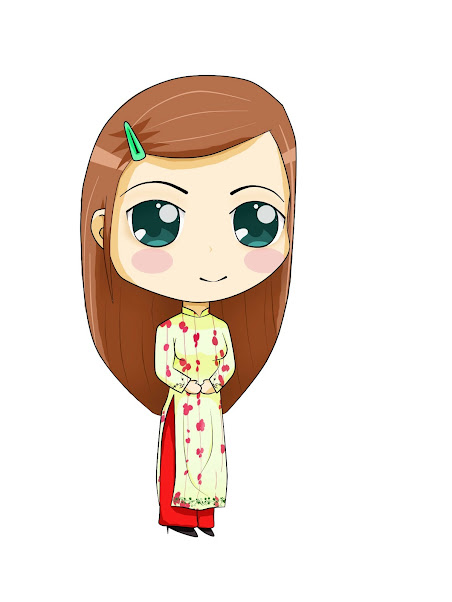 bẹt
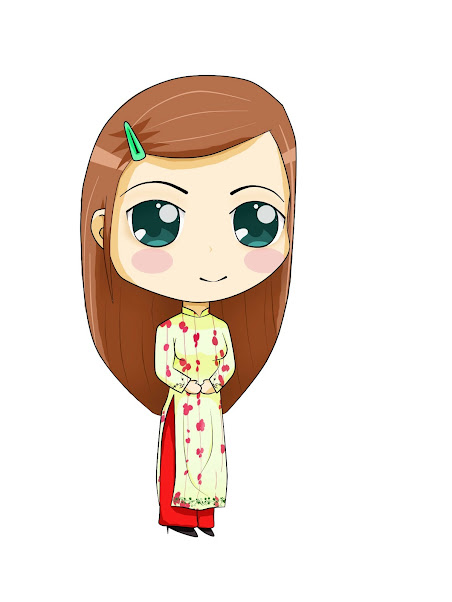 bé hơn
LỜI CẢM ƠN
	Chân thành cảm ơn quý thầy cô đã sử dụng tài liệu. Mong quý thầy cô sử dụng tài liệu nội bộ và không chia sẻ đi các trang mạng xã hội nhé!
	Mong rằng tài liệu này sẽ giúp quý thầy cô gặt hái được nhiều thành công trong sự nghiệp trồng người.
	Lớp 5 tới em có soạn cả 3 bộ sách Chân trời sáng tạo, Kết nối tri thức, Cánh diều. Rất mong được đồng hành cùng quý thầy cô tới hết năm lớp 5.
	Trong quá trình soạn bài có lỗi nào mong quý thầy cô phản hồi lại Zalo giúp e.
	Zalo của em: 035.447.3852 (Lan Hương)
	Link Facebook của em: (Thầy cô theo dõi và kết bạn nhé)
 https://www.facebook.com/GADTLANHUONG0354473852
TẠM BIỆT
HẸN GẶP  LẠI
VÀ